Murach's PHP and MySQL, C21
© 2010, Mike Murach & Associates, Inc.
Slide 1
Murach's PHP and MySQL, C21
© 2010, Mike Murach & Associates, Inc.
Slide 2
Murach's PHP and MySQL, C21
© 2010, Mike Murach & Associates, Inc.
Slide 3
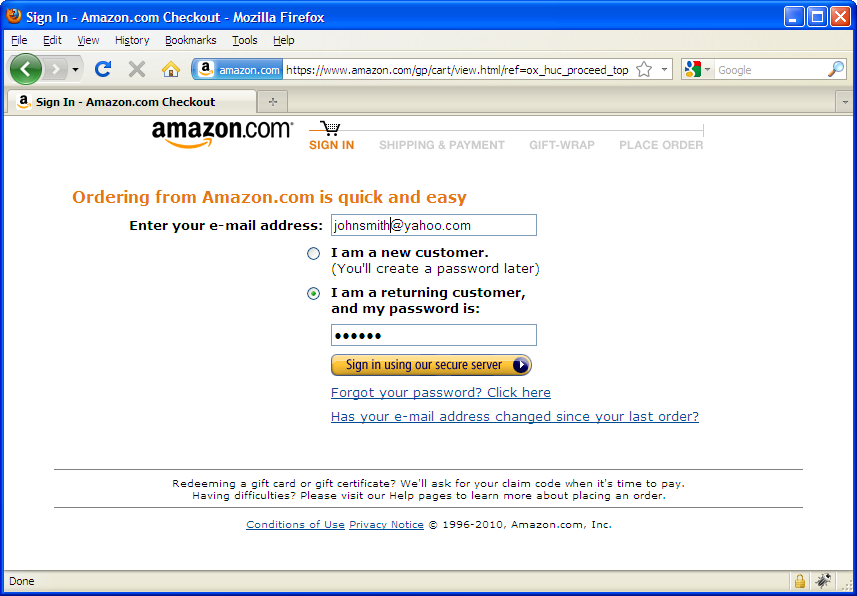 Murach's PHP and MySQL, C21
© 2010, Mike Murach & Associates, Inc.
Slide 4
Murach's PHP and MySQL, C21
© 2010, Mike Murach & Associates, Inc.
Slide 5
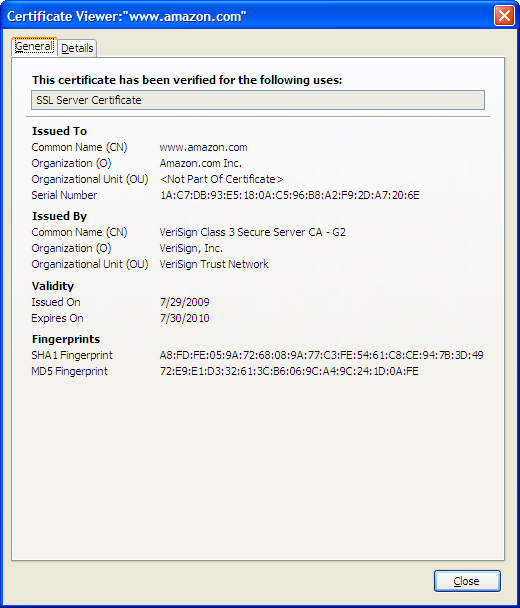 Murach's PHP and MySQL, C21
© 2010, Mike Murach & Associates, Inc.
Slide 6
Murach's PHP and MySQL, C21
© 2010, Mike Murach & Associates, Inc.
Slide 7
Murach's PHP and MySQL, C21
© 2010, Mike Murach & Associates, Inc.
Slide 8
Murach's PHP and MySQL, C21
© 2010, Mike Murach & Associates, Inc.
Slide 9
Murach's PHP and MySQL, C21
© 2010, Mike Murach & Associates, Inc.
Slide 10
Murach's PHP and MySQL, C21
© 2010, Mike Murach & Associates, Inc.
Slide 11
Murach's PHP and MySQL, C21
© 2010, Mike Murach & Associates, Inc.
Slide 12
Murach's PHP and MySQL, C21
© 2010, Mike Murach & Associates, Inc.
Slide 13
ajkExamples: /Ch21/redirect.php
Murach's PHP and MySQL, C21
© 2010, Mike Murach & Associates, Inc.
Slide 14
Murach's PHP and MySQL, C21
© 2010, Mike Murach & Associates, Inc.
Slide 15
ajkExample: ch21/shaTestClientSide.html

Discuss: 
What is wrong with this?
Encrypt PW on client side:
Upside
Downside
Murach's PHP and MySQL, C21
© 2010, Mike Murach & Associates, Inc.
Slide 16
Murach's PHP and MySQL, C21
© 2010, Mike Murach & Associates, Inc.
Slide 17
Murach's PHP and MySQL, C21
© 2010, Mike Murach & Associates, Inc.
Slide 18
Murach's PHP and MySQL, C21
© 2010, Mike Murach & Associates, Inc.
Slide 19
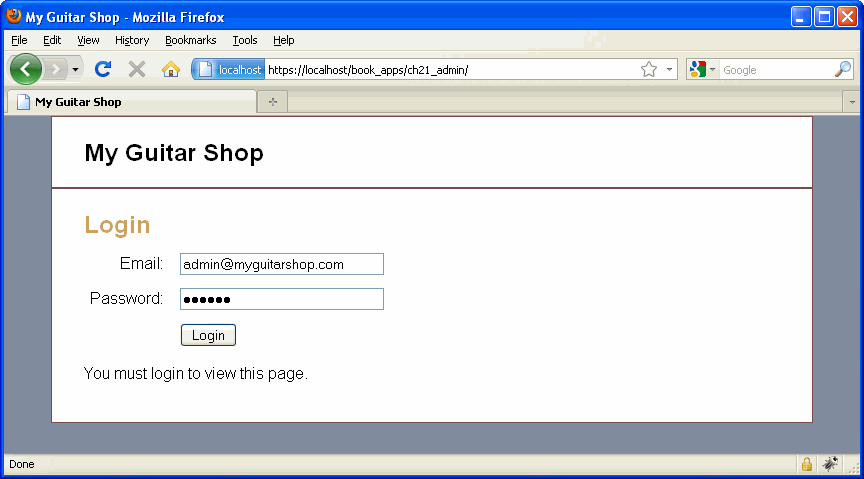 Murach's PHP and MySQL, C21
© 2010, Mike Murach & Associates, Inc.
Slide 20
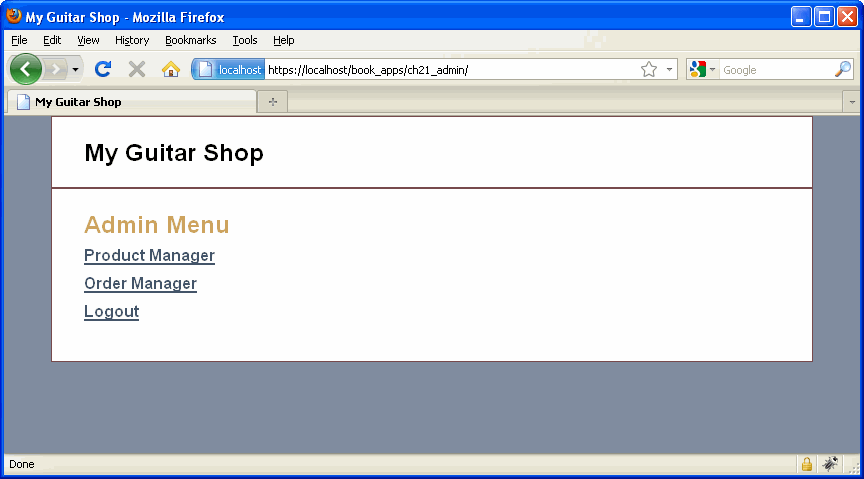 Murach's PHP and MySQL, C21
© 2010, Mike Murach & Associates, Inc.
Slide 21
Murach's PHP and MySQL, C21
© 2010, Mike Murach & Associates, Inc.
Slide 22
Murach's PHP and MySQL, C21
© 2010, Mike Murach & Associates, Inc.
Slide 23
Murach's PHP and MySQL, C21
© 2010, Mike Murach & Associates, Inc.
Slide 24
Murach's PHP and MySQL, C21
© 2010, Mike Murach & Associates, Inc.
Slide 25
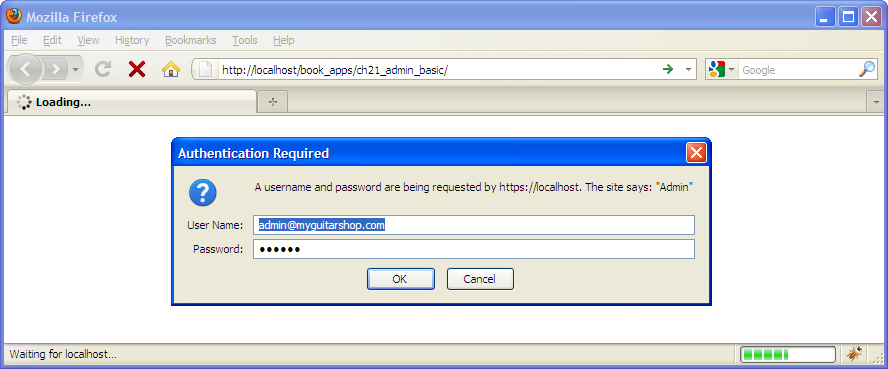 Murach's PHP and MySQL, C21
© 2010, Mike Murach & Associates, Inc.
Slide 26
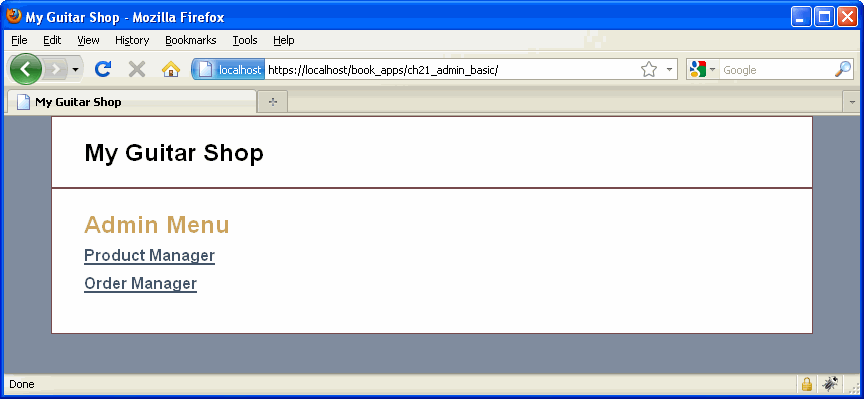 Murach's PHP and MySQL, C21
© 2010, Mike Murach & Associates, Inc.
Slide 27
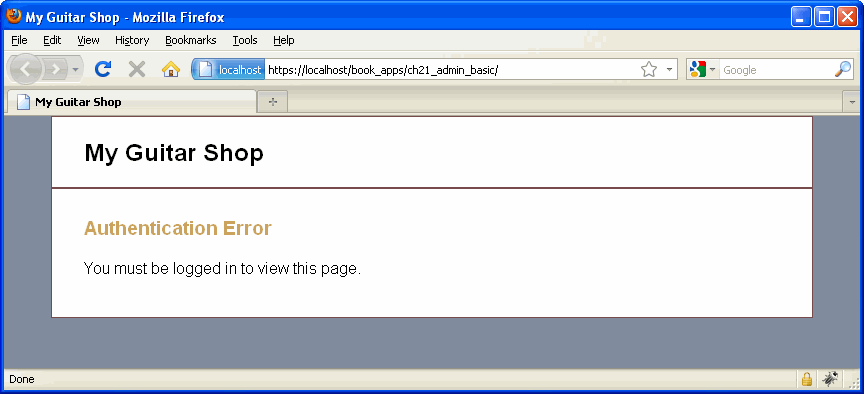 Murach's PHP and MySQL, C21
© 2010, Mike Murach & Associates, Inc.
Slide 28
Murach's PHP and MySQL, C21
© 2010, Mike Murach & Associates, Inc.
Slide 29
Murach's PHP and MySQL, C21
© 2010, Mike Murach & Associates, Inc.
Slide 30
Murach's PHP and MySQL, C21
© 2010, Mike Murach & Associates, Inc.
Slide 31
Murach's PHP and MySQL, C21
© 2010, Mike Murach & Associates, Inc.
Slide 32
Murach's PHP and MySQL, C21
© 2010, Mike Murach & Associates, Inc.
Slide 33
Murach's PHP and MySQL, C21
© 2010, Mike Murach & Associates, Inc.
Slide 34
Murach's PHP and MySQL, C21
© 2010, Mike Murach & Associates, Inc.
Slide 35